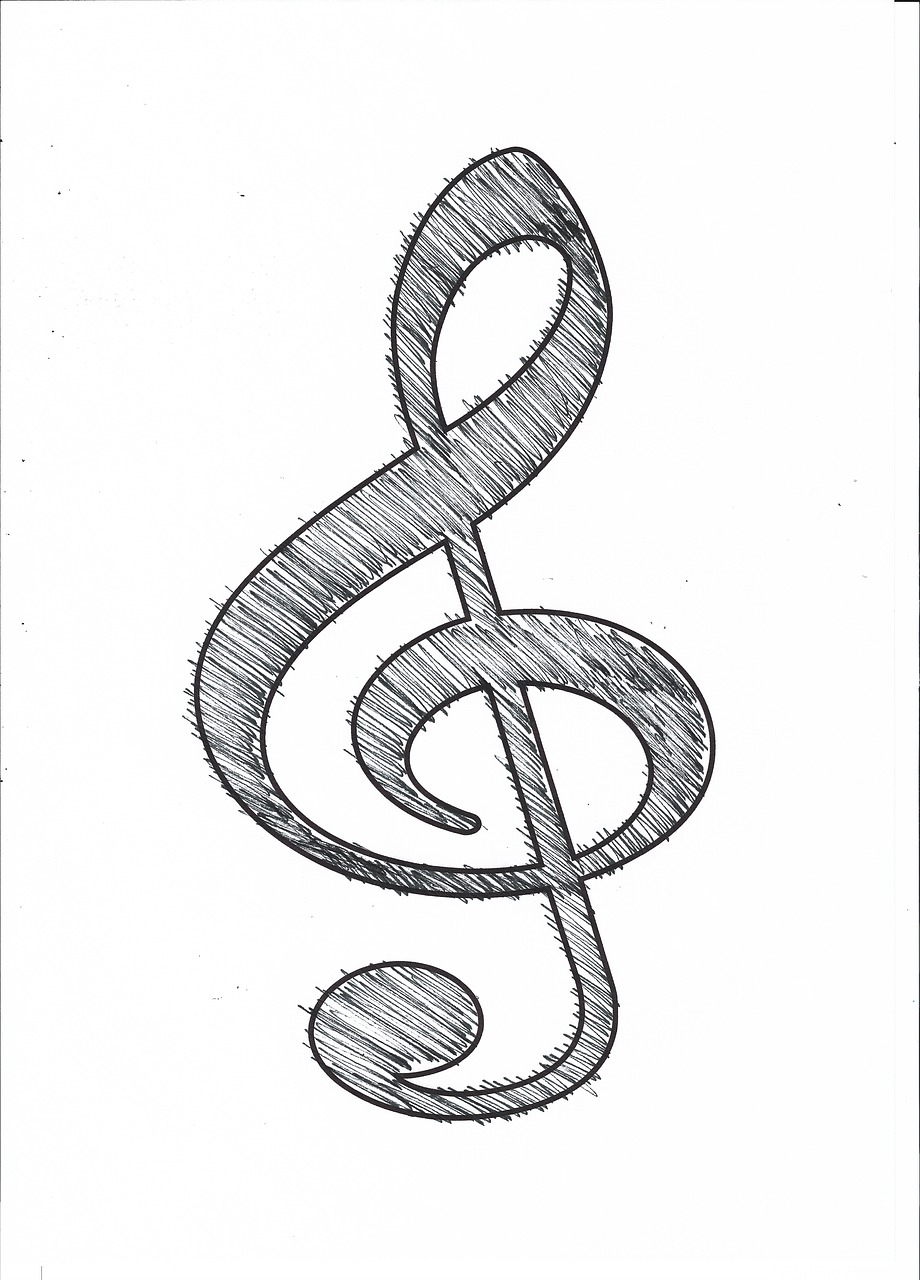 ACTIVIDADES CON DIFERENTES RITMOS DE APRENDIZAJE
1.Presta atención a las actividades que se te van a proponer para poderlas entender correctamente.

2.Hasta la actividad número 3 es obligatoria, si al llegar a la actividad 2 has encontrado alguna dificultad, pasa directamente al repostaje, después podrás continuar a la meta o podrás regresar para comprender mejor las actividades en las que has tenido problema.

 3 .Recuerda disfrutar del proceso.No se trata de llegar lo antes posible, se trata de hacerlo bien no es una carrera, es nuestro propio ritmo en el aprendizaje.
SONIA ANTÚNEZ RODRÍGUEZ, PRIMERO DE PRIMARIA MÚSICA